Enabling successful persistence with studyDeveloping Academic Literacies
NAEEA Queensland Symposium
George Morrison
The basic research questions
What are the constraints to successful persistence experienced by TPP students?
Social and Academic Integration (Tinto)
Social Reproduction theory (Bourdieu)

How do students overcome constraints to successful persistence?
Ecological theory (Bronfenbrenner)
Personal Learning Ecologies (Jackson)
Constraints
Socio-economic constraints
Non-study commitments
Employment
Family roles and responsibilities
Constraints
Low levels of academic capital
	Limited prior experience
	Overconfidence
	Unrealistic expectations
	False beliefs about tertiary level study
	Low levels of literacy
Constraints
Low levels of interpersonal capital
Unable to manage social relations (get support)
Difficulties with self-regulation 
Difficulties with cooperation and collaborative learning within Microsystem
Constraints
Low levels of communicative capital
Unfamiliarity with university discursive and literacy practices
Difficulties communicating support needs
Difficulties communicating with academics, and vice versa
Difficulties expanding communicative competence
Overcoming Constraints
Personal Learning Ecology
Overcoming Constraints
Personalise Learning

Set goals
Overcoming Constraints
Personalise Learning

Manage resources

Identify
Access 
Utilise
Overcoming Constraints
Personalise Learning

Manage relationships

Assertively communicate learning needs
Adopt inclusive study practices (get significant others involved)
Form new relationships (Social Capital)
Overcoming Constraints
Personalise Learning

Embrace changes (Intrapersonal development)

Emerging identity
Sense-of self
Negotiate roles and responsibilities
Sources of Support
Resources used to overcome constraints
Example of a Personal Learning Ecology
Ecological perspective on retention and attrition
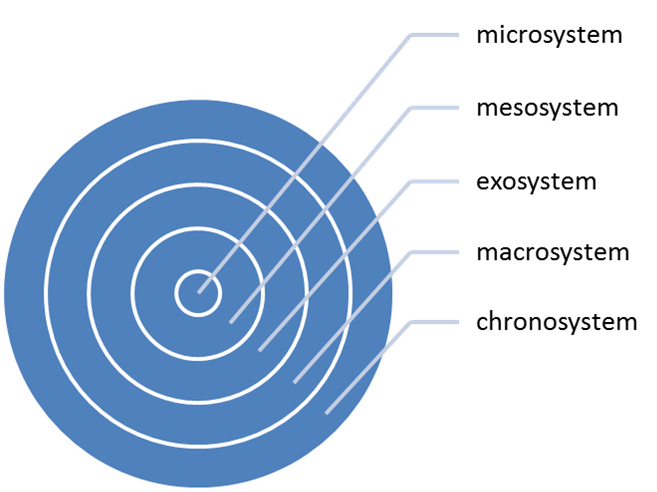 Discussion, clarification and questions
Thanks